Figure 1. Embryonic development of Pteria penguin. A. Single sperm on egg surface. B. Fertilized egg displaying polar ...
J Molluscan Stud, Volume 78, Issue 1, February 2012, Pages 134–141, https://doi.org/10.1093/mollus/eyr051
The content of this slide may be subject to copyright: please see the slide notes for details.
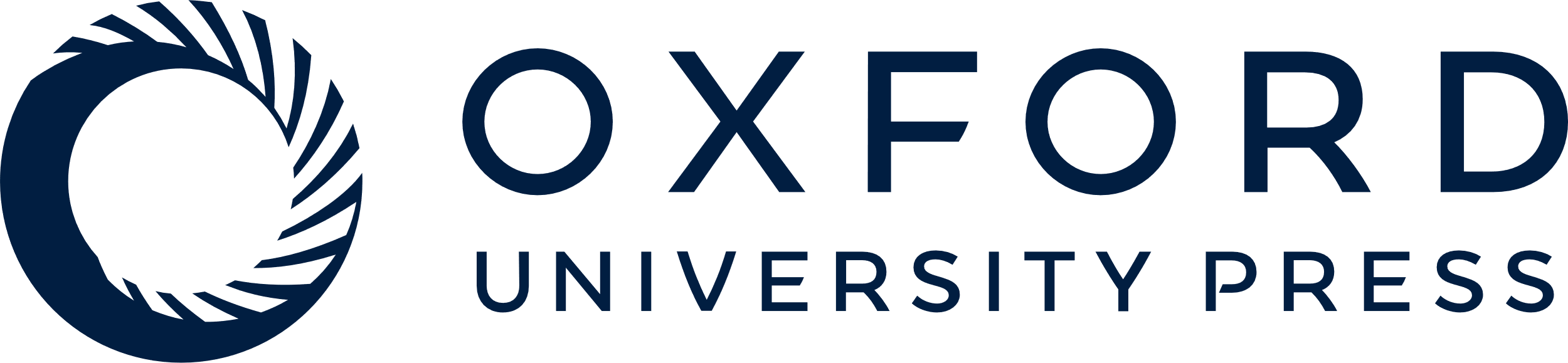 [Speaker Notes: Figure 1. Embryonic development of Pteria penguin. A. Single sperm on egg surface. B. Fertilized egg displaying polar body (0.5 hpf). C. Embryos after first and second divisions (1.25 hpf). D. Embryo after fourth division (1.5 hpf). E. Morula (2.5 hpf). F. Blastula (4.5 hpf). G. Gastrula (6 hpf). H. Early trochophore (7 hpf). I. Trochophore prior to shell formation (7.5 hpf). Abbreviations: at, apical tuft; b, blastopore; pb, polar body; pl, polar lobe.


Unless provided in the caption above, the following copyright applies to the content of this slide: © The Author 2011. Published by Oxford University Press on behalf of The Malacological Society of London, all rights reserved]